Secure Software Development
Dr. Asankhaya Sharma
SIT
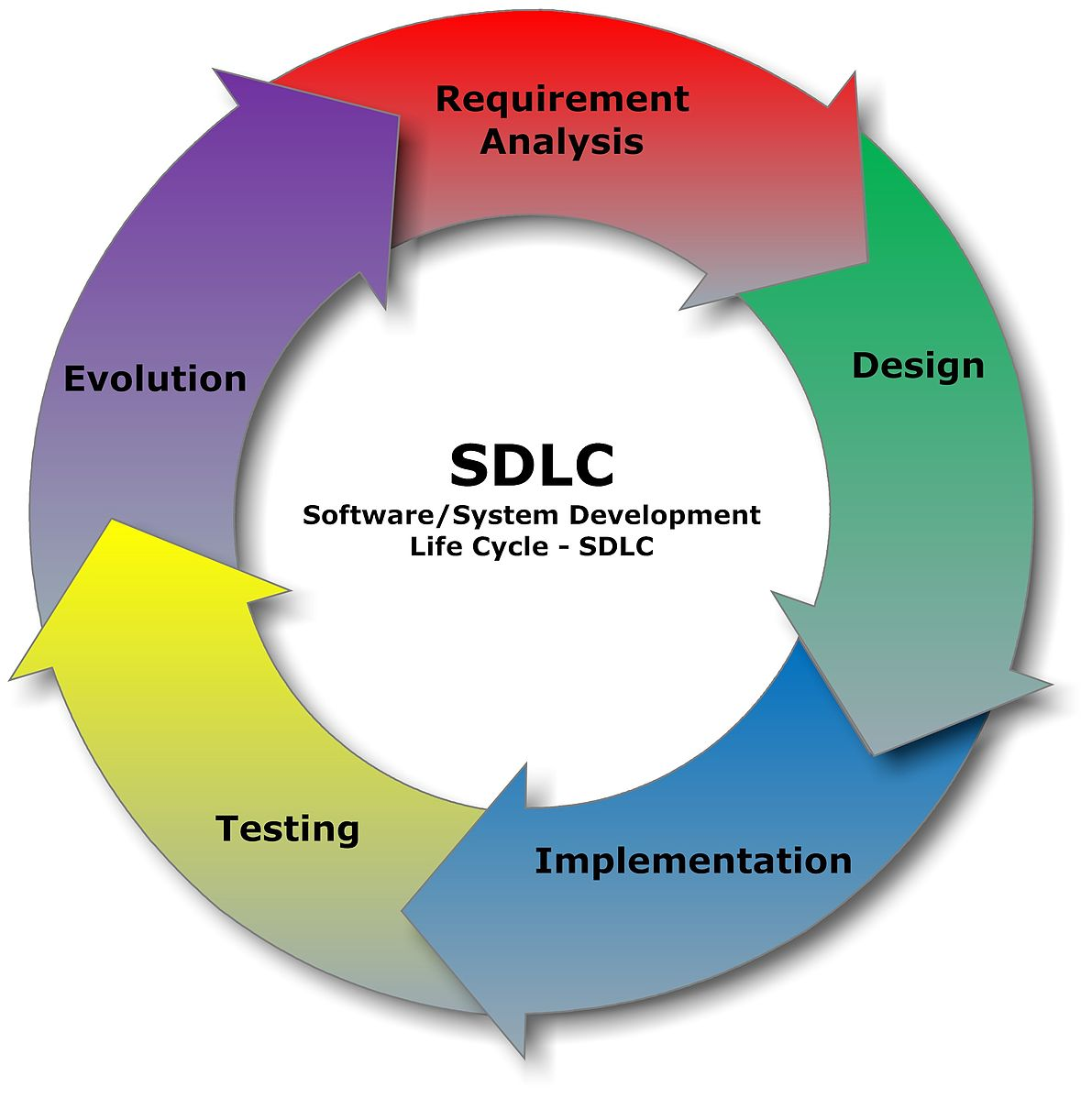 20-Feb-16
2
Secure Software Development
Consider security throughout the software development lifecycle
Requirements
Design
Implementation
Testing
Deployment
20-Feb-16
3
Requirements
Identify sensitive data and resources
Define security requirements for them
Confidentiality
Integrity
Availability
Consider threats and abuse cases that violate these requirements
20-Feb-16
4
20-Feb-16
5
Design
Apply principles for secure software design
Prevent, mitigate and detect possible attacks
Security principles
Favor Simplicity
Trust with Reluctance
Defend in Depth
20-Feb-16
6
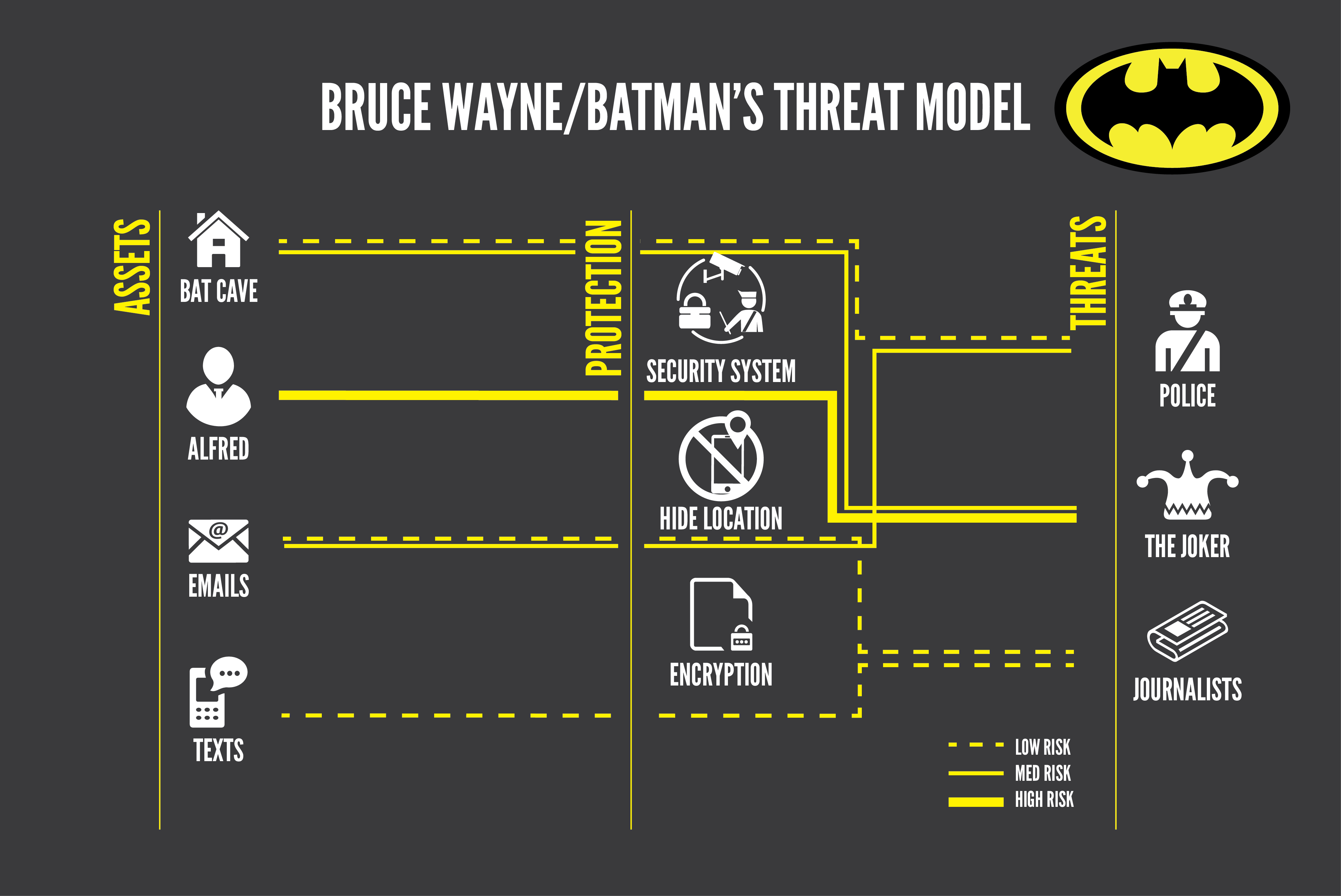 20-Feb-16
7
Implementation
Apply coding rules that implement secure design
Use automated code review techniques to find potential vulnerabilities components
Static Analysis
Symbolic execution
20-Feb-16
8
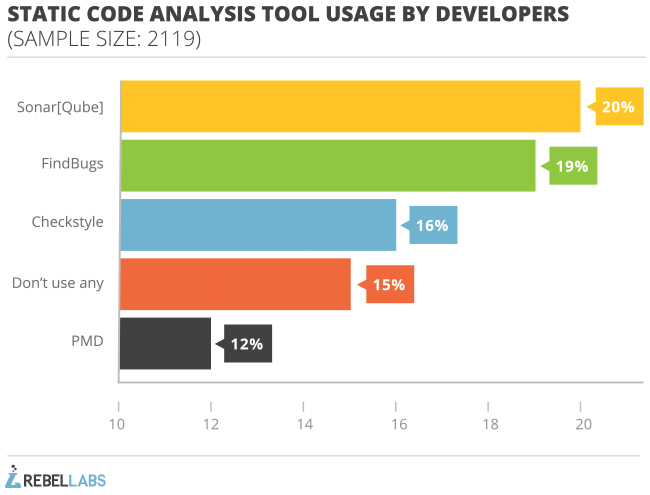 20-Feb-16
9
Testing
Penetration Testing to find potential flaws in the real system
Fuzz testing
Employ attack patterns
20-Feb-16
10
Different methodologies
BSIMM (Building Security In – Maturity Model)
http://bsimm.com 
Microsoft Security Development Lifecycle
https://www.microsoft.com/en-us/sdl/ 
OpenSAMM Software Assurance Maturity Model
http://opensamm.org
20-Feb-16
11
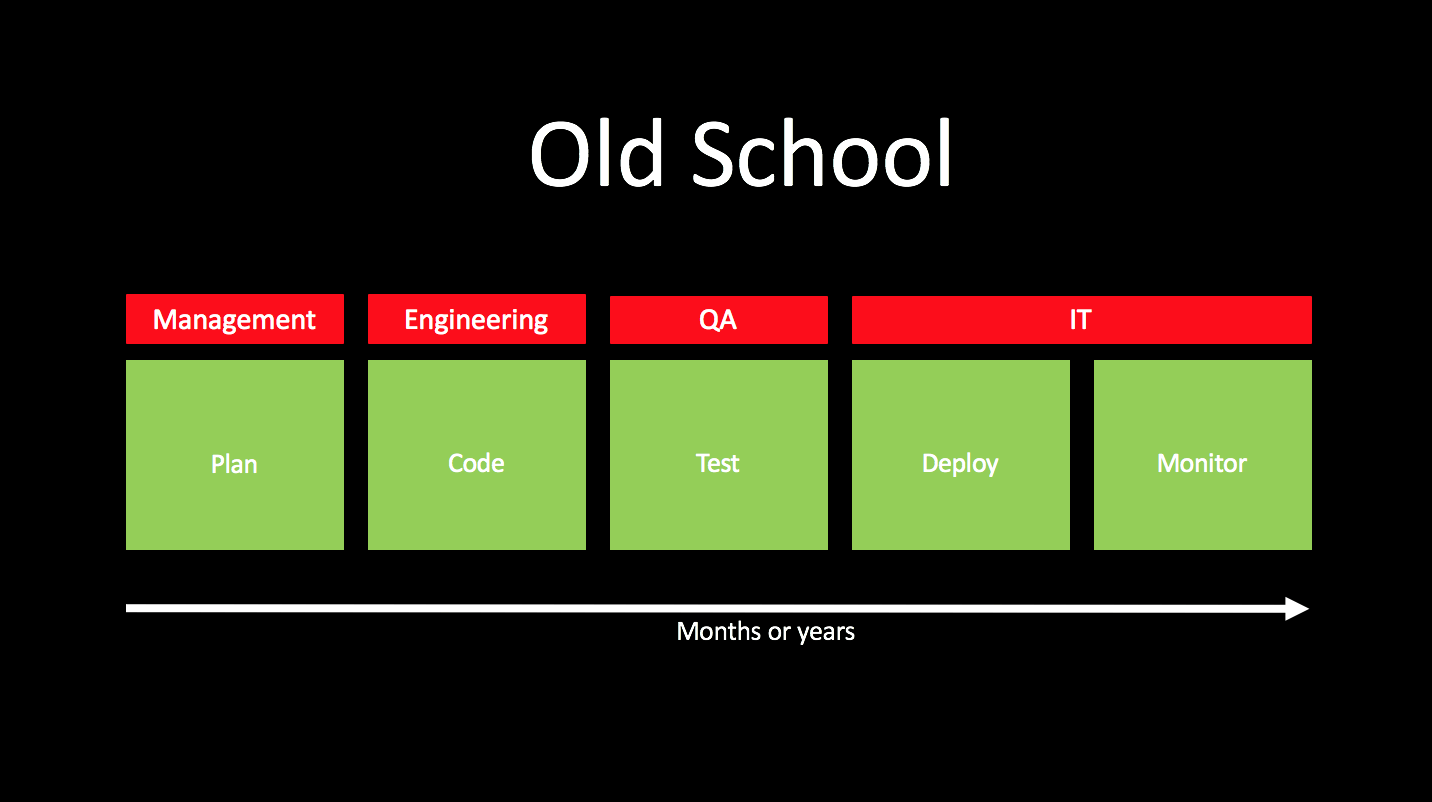 20-Feb-16
12
Continuous Delivery of Software
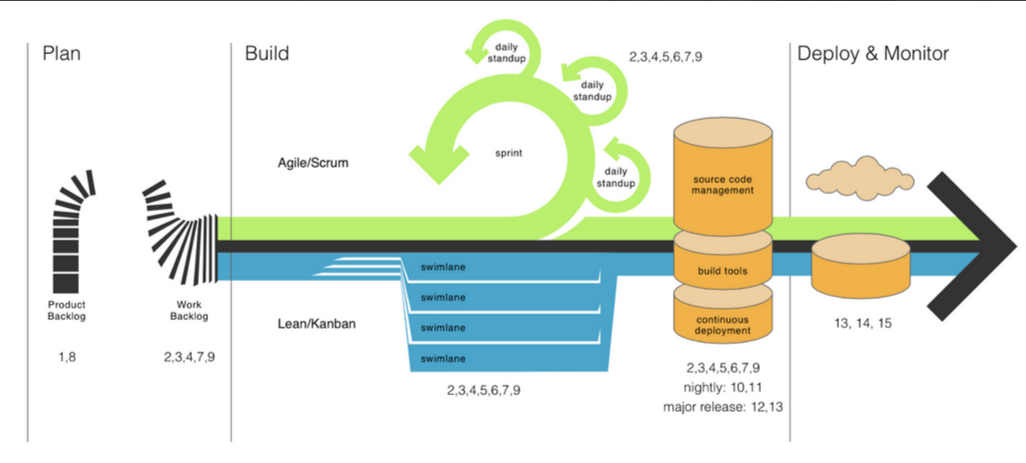 20-Feb-16
13
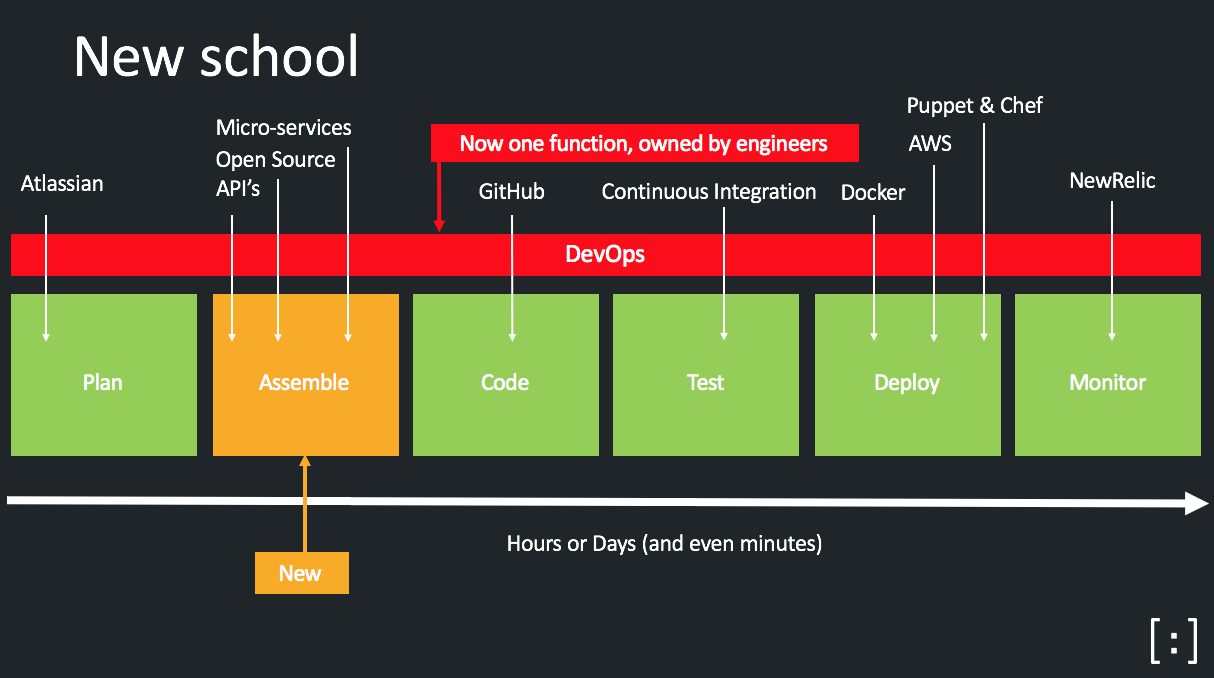 20-Feb-16
14
Continuous Security
Requires security automation
Integrate into CD environment and tools
Source code management systems
GitHub, Bitbucket etc.
Build systems
Travis CI, Jenkins etc.
Audit third party component and open-source library usage
20-Feb-16
15
Takeaways
Security practices should be built in during the software development process

Continuous delivery needs continuous security
20-Feb-16
16
Thanks!
Questions?
Contact
@asankhaya
20-Feb-16
17